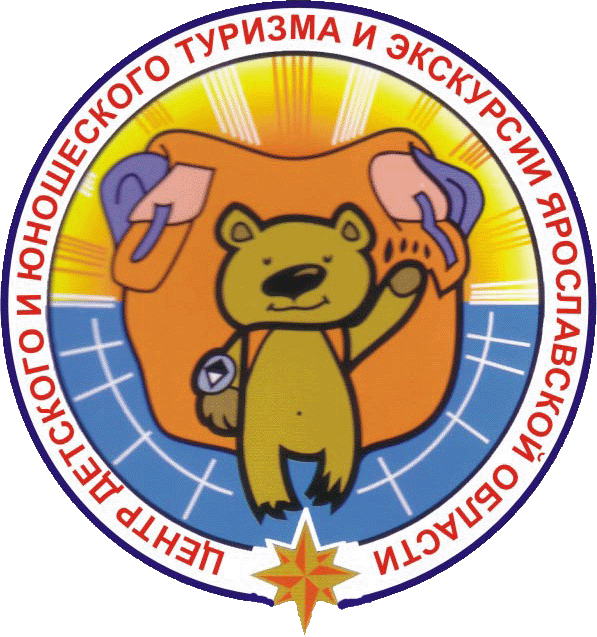 Соблюдение требований безопасности при организации перевозок детских групп
Березина Т.А., руководитель структурного подразделения 
ГОУ ДО ЯО «Центр детского и юношеского туризма и экскурсий»
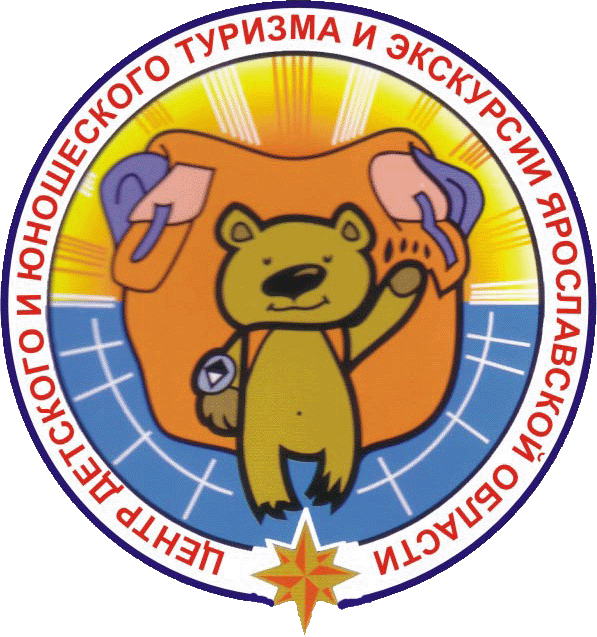 Нормативные документы о перевозке автомобильным транспортом
Правила дорожного движения;
Постановление правительства РФ от 17 декабря 2013 г. № 1177 «Об утверждении Правил организованной перевозки группы детей автобусами» с изменениями и дополнениями. Последние изменения и дополнения внесены 8 августа 2018 года;
Постановление Правительства РФ от 23.12.2017 г. № 1621 «О внесении изменений в некоторые акты Правительства РФ»;
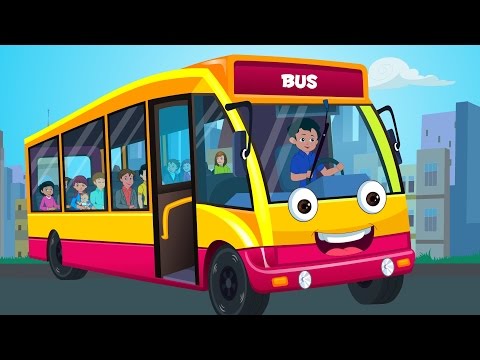 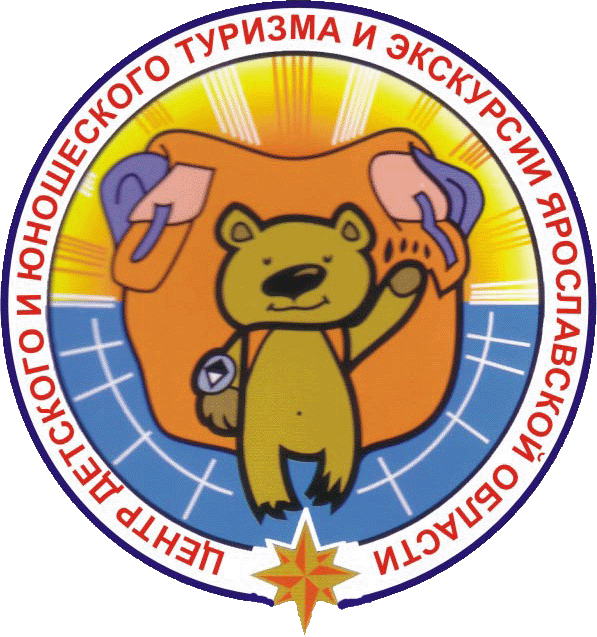 Нормативные документы о перевозке автомобильным транспортом
Федеральный закон о внесении изменений в кодекс РФ об административных правонарушениях в части установления административной ответственности за нарушение правил обеспечения перевозок пассажиров и грузов автомобильным транспортом…»Принят Государственной Думой 22 апреля 2016 года.
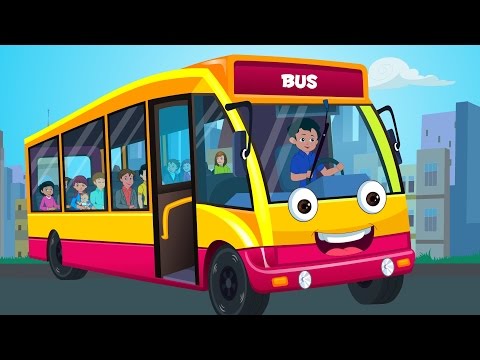 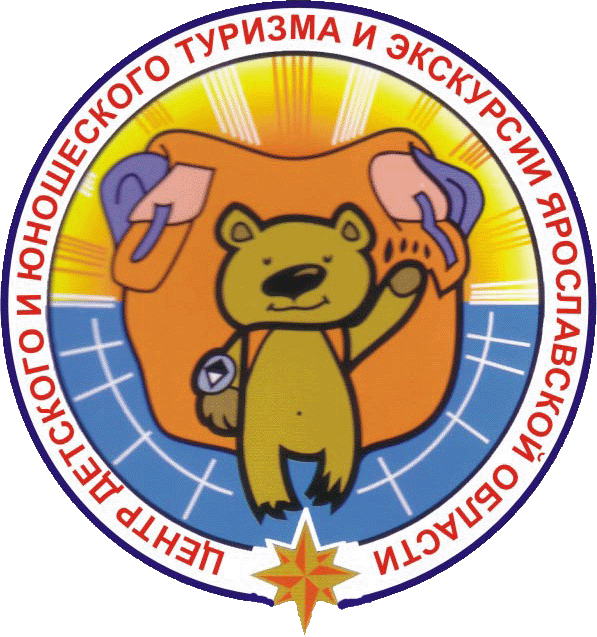 Организованная перевозка группы детей – перевозка в автобусе, не относящемся к маршрутному транспортному средству, группы детей численностью 8 и более человек, осуществляемая без их родителей или законных представителей.
Требования к автобусу:
Соответствие его техническим требованиям по назначению и конструкции;
Зарегистрирован, проведен ТО (обязательно наличие карты диагностики или технического талона), застрахован в рамках ОСАГО ;
Оснащен: тахографом и ГЛОНАСС или ГЛОНАСС/GPS;
      ремнями безопасности;
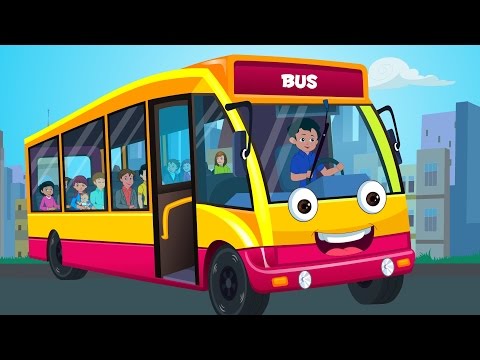 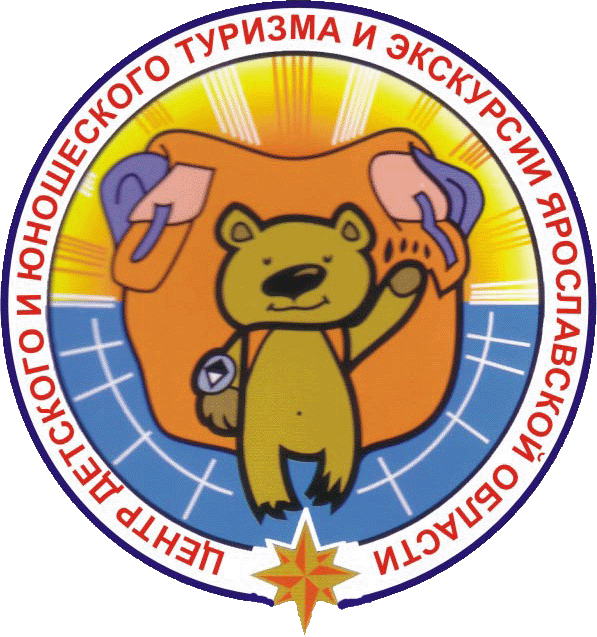 Оборудован: знаком «Перевозка детей», маячком желтого или оранжевого цвета, № автобуса (при следовании в колонне);
Укомплектован: знаком аварийной остановки, медицинской аптечкой, порошковыми или хладоновыми огнетушителями, набором пищевых продуктов (при нахождении детей в пути следования более 3-х часов);
Требование к автобуса в части года выпуска не применяется до 30 июня 2020 года
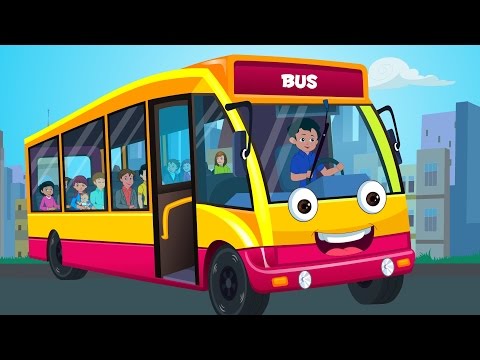 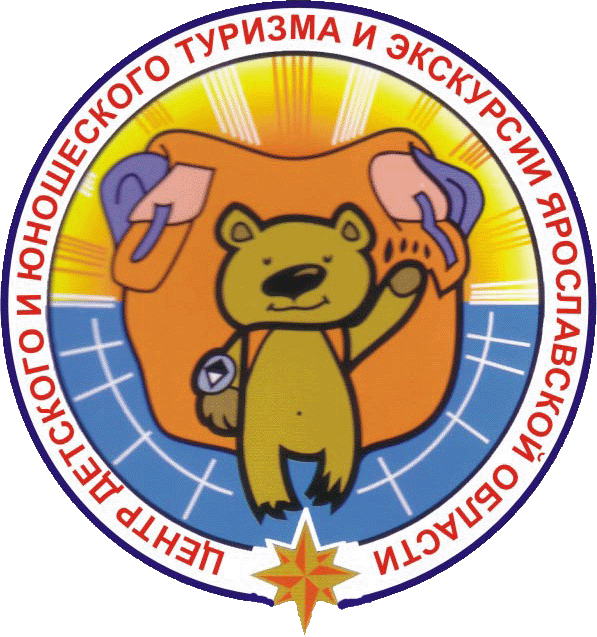 Правила посадки и высадки пассажиров
Посадка и высадка пассажиров производится только после полной остановки транспортного средства;
Обязанности сопровождающих:
Собрать детей в безопасном месте не менее чем в 15м от места посадки;
Провести сверку согласно списка;
Число детей в автобусе не должно превышать число посадочных мест;
Рассадить детей в соответствии со списком рассадки;
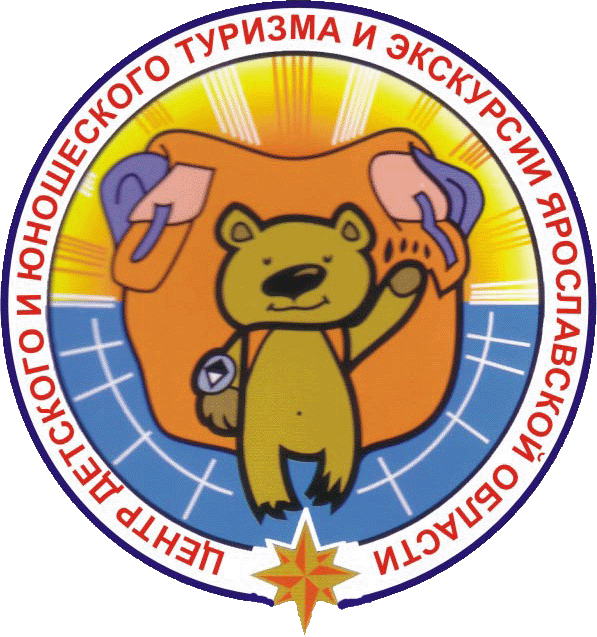 Правила посадки и высадки пассажиров
Организовать погрузку багажа;
Провести инструктаж детей о правилах поведения во время остановок и движения, в ЧС и в случае ухудшения самочувствия,о правилах посадки и высадки из автобуса;
Проинформировать водителя об окончании посадки;
Во время остановок высадка осуществляется через переднюю дверь;
Во время стоянки один сопровождающий должен находить спереди автобуса, другой возле задней части автобуса.
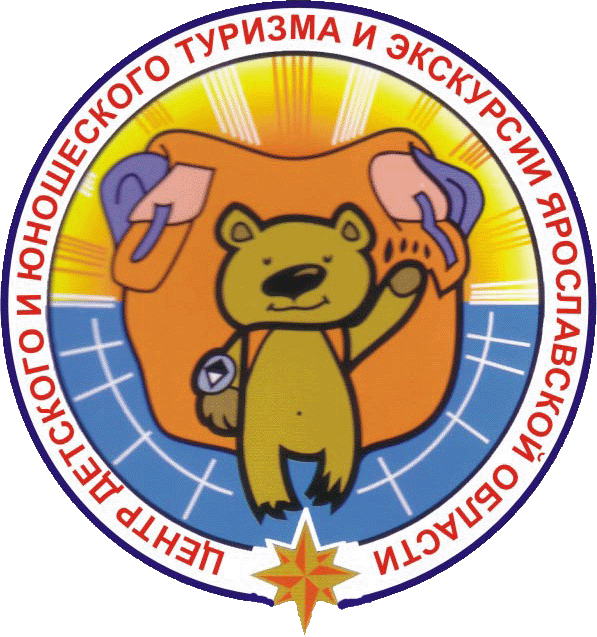 Постановление Правительства РФ № 1177 от 17.12.2013 г. с изменениями и дополнениями от 08.08.2018 г.
Содержит следующие требования:
 К документации для перевозки;
К условиям подачи уведомлений в ГИБДД; 
К соответствию водителя своду требований;
 К сопровождающим лицам;
 К сопровождению автобусов представителями автоинспекции;
К перевозке в ночное время (с 23 часов до 6 часов);
К сопровождению медицинским работником.
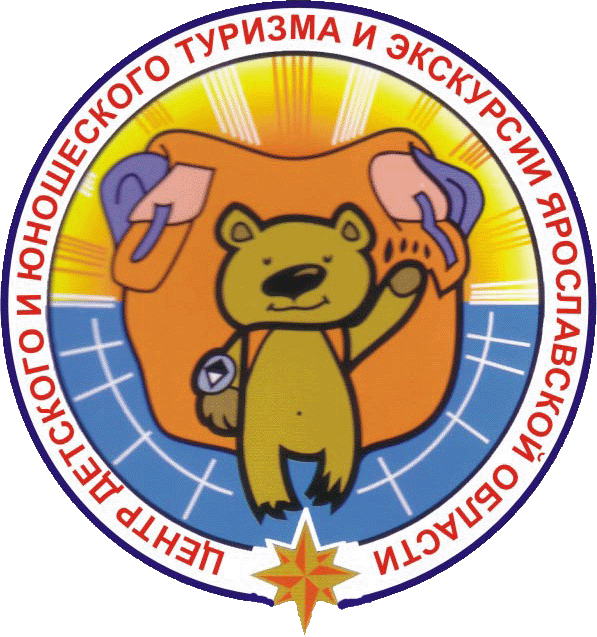 1. Документация для организации безопасной перевозки группы детей.
Договор фрахтования;
Список детей, сопровождающих, экскурсоводов;
Рассадка детей;
Программа маршрута;
Оригинал (копия) уведомления об организованной перевозке;
Оригинал (копия) решения о сопровождении автобусов автомобилями ГИБДД;
Сведения о водителе (водителях);
Список набора пищевых продуктов (сухой паёк, бутилированная вода);
Сведения о мед. работнике.
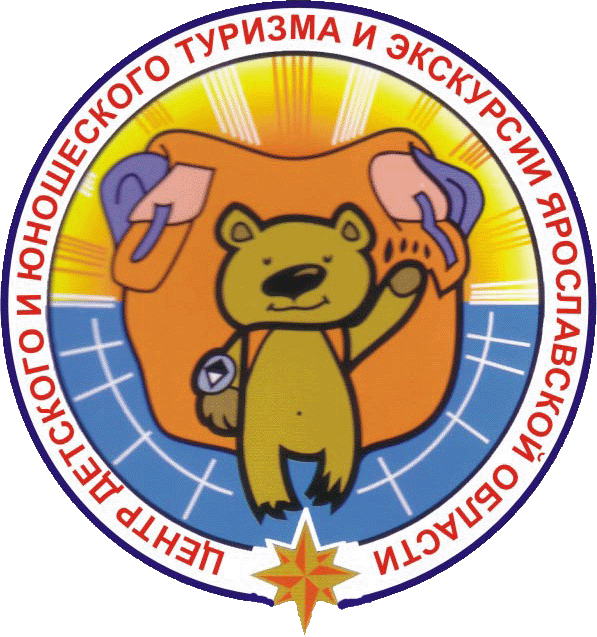 2. Подача уведомлений в подразделение ГИБДД.
Не позднее 2-х дней до начала перевозки;
Подается лично либо по электронной почте;
Можно подавать одно уведомление на несколько перевозок (если они производятся по одному маршруту);
В уведомлении указывается:
Количество детей и сопровождающих;
Дата и место начала и окончания перевозки;
Информация об организаторе перевозки либо фрахтователе и фрахтовщике;
Программа маршрута;
График движения;
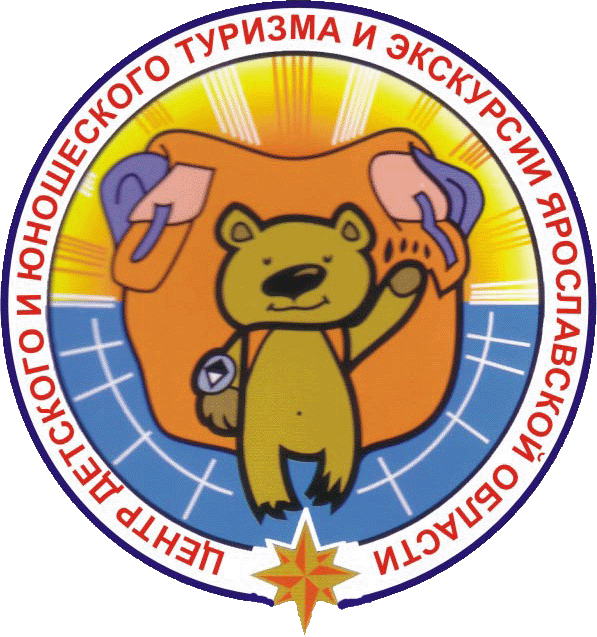 Расчетное время в пути;
Полная информация об автобусе (марка, модель, госномер, номер диагностической карты и срок её действия, сведения об оснащении тахографом и ГЛОНАСС);
Информация о водителе (водителях);
Информация о лице подавшем уведомление;
Дата подачи уведомления;
Уведомление подписывается лицом организующем перевозку.
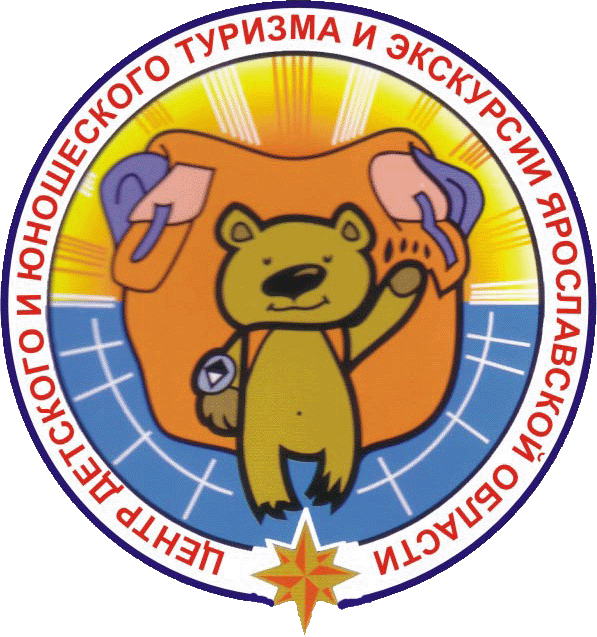 3. Соответствие водителя своду требований
Обязан иметь при себе документы (водительское удостоверение, документы на транспортное средство, путевой лист, страховой полис обязательного страхования гражданской ответственности владельца ТС;
Непрерывный стаж работы водителем с категорией D не менее одного года (из последних 3-х календарных лет) на дату начала поездки;
Водитель не лишался прав в течении последнего года;
Водитель прошел предрейсовый инструктаж по безопасности перевозки и мед. осмотр.
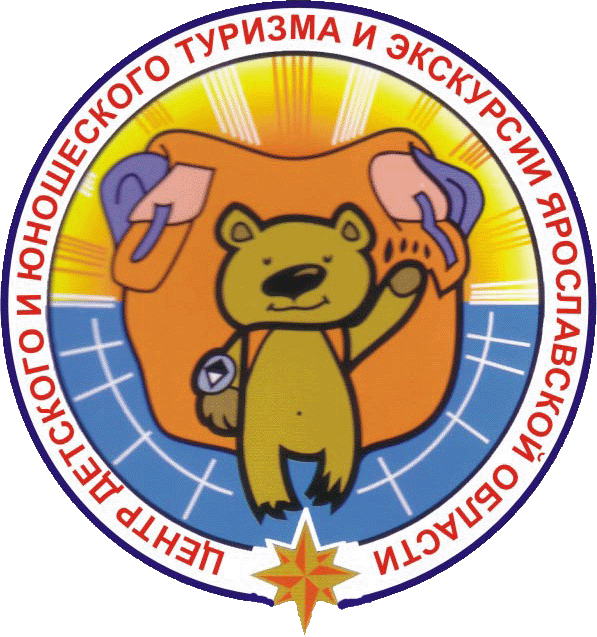 4. Требования к сопровождающим.
Назначается руководителем (организатором перевозки) либо фрахтователем;
В обязанности входит контроль за состоянием здоровья, поведения и режима питания детей;
Количество сопровождающих на один автобус назначается из расчета их нахождения у каждой двери;
Один из сопровождающих является ответственным за перевозку;
Если используется 2 и более автобусов, то назначается старший ответственный.
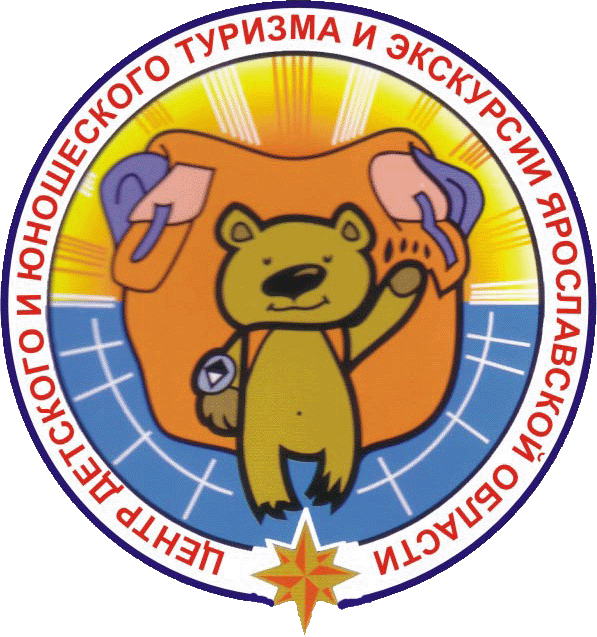 5. Сопровождение автобусов.
Автобусы с детьми сопровождаются автомобилями ГИБДД если они передвигаются в колонне из 3-х и более автобусов;
У уполномоченного представителя автоинспекции необходимо взять разрешение на передвижение детей в автобусе;
Заявка на сопровождение подается не менее чем за 10 дней до начала перевозки;
Уведомление подается лично либо по электронной почте;
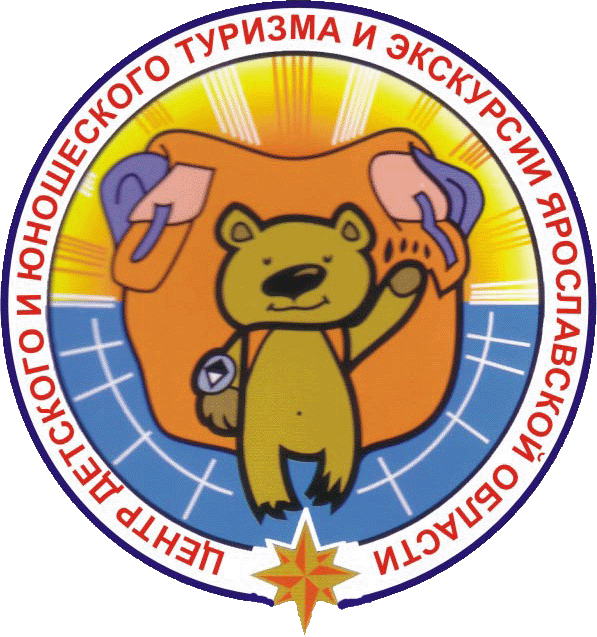 6. Условия перевозки в ночное время (с 23.00 до 06.00 часов)
Допускается только перевозка группы детей к ж.д. вокзалам, аэропортам и от них, завершение перевозки при незапланированном отклонении от графика движения, доставка до конечного пункта или до места ночлега;
Расстояние перевозки не должно превышать 100 км.

7. Сопровождение медицинским работником
 При перевозке в междугородном сообщении в течении более 12 часов.
Несколько важных моментов.
В автобус допускаются дети, которые внесены в список;
Перевозка детей возрастом до 7 лет не должна быть более 4-х часов;
При нахождении детей в пути более 3-х часов необходимо обеспечить их сухим пайком и бутилированной водой;
При изменении времени отправления ответственный за перевозку должен оповестить об этом родителей, сопровождающих, мед. работника и соответствующее подразделение ГИБДД;
Нумерация автобусов передается фрахтователю не позднее дня, предшествующего дате поездки;
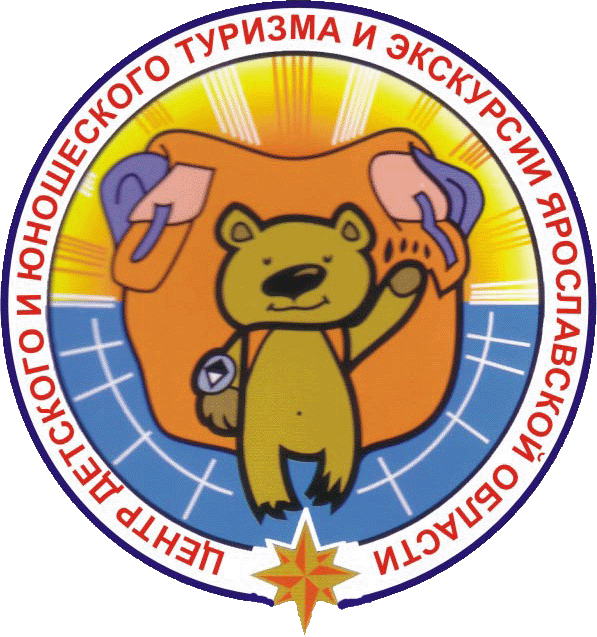 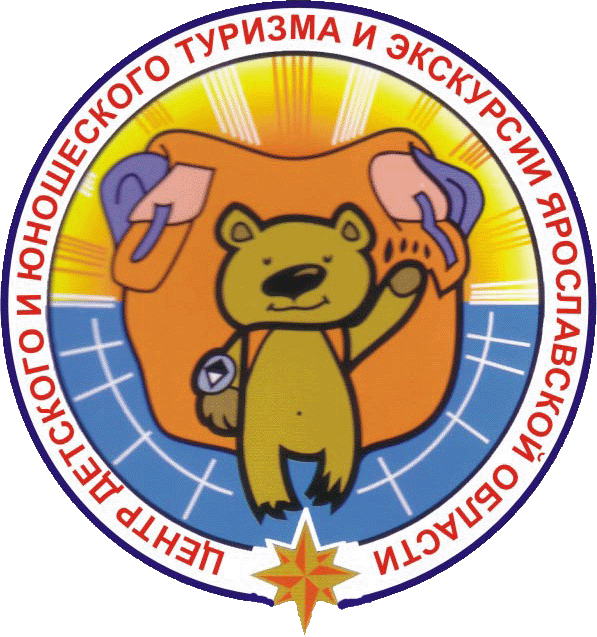 Медицинский работник и старший ответственный за перевозку должны находиться в автобусе замыкающем колонну;
Запрещено допускать в автобус и перевозить в нем лиц, не включенных в списки;
Работники, осуществляющие экскурсионное обслуживание, должны иметь соответствующий документ.
 Сколько раз надо останавливаться при перевозке детей автобусом
Согласно Правилам детских перевозок
Одна остановка через каждые 4 часа на 20 минут
При ночных перевозках остановок быть не должно;
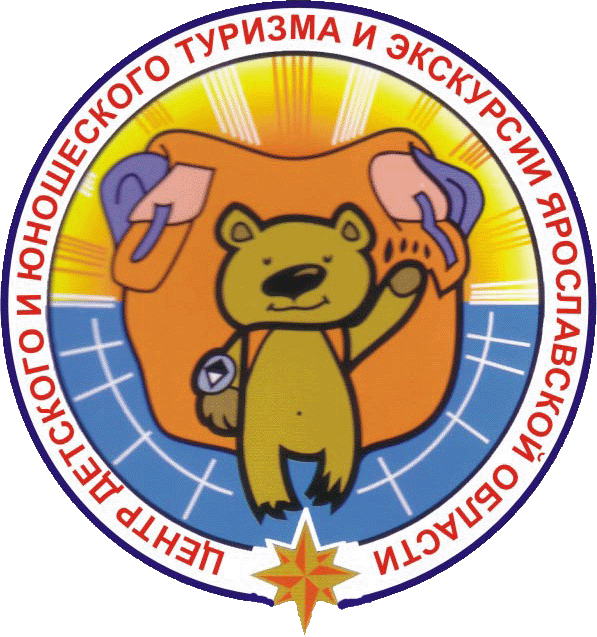 Устоявшиеся негласные правила
Остановки каждые час – полтора часа во время городской поездки (для детей от 12 лет);
Остановки каждые 30 – 45 минут для детей до12 лет;
При междугородной поездке остановки делаются через каждые 2,5 часа на 10-20 минут.
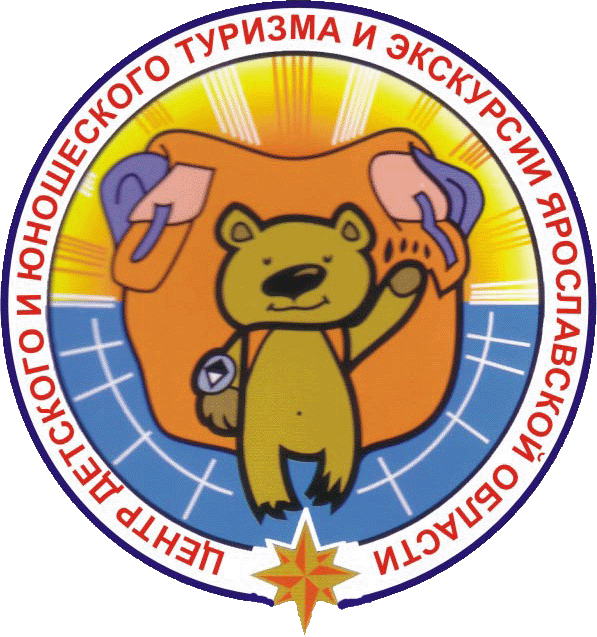 Федеральный закон «О внесении изменений в Кодекс РФ об административных правонарушениях в части … Правил обеспечения безопасности перевозок пассажиров…» Принят 22.04.2016 г.
За нарушение требований по обеспечению безопасности перевозок: штраф на водителя – 2500 руб., на должностное лицо – 20 000 руб., на юридическое лицо – 100 000 руб.;
За допуск водителя к работе без соответствующих инструктажей: штраф на должностное лицо – 10 000 руб., на юридическое лицо – 30 000 руб.;
За нарушение правил безопасности перевозок: штраф на водителя – 1500 руб., на должностное лицо – 10 000 руб., на юридическое лицо – 25 000 руб.
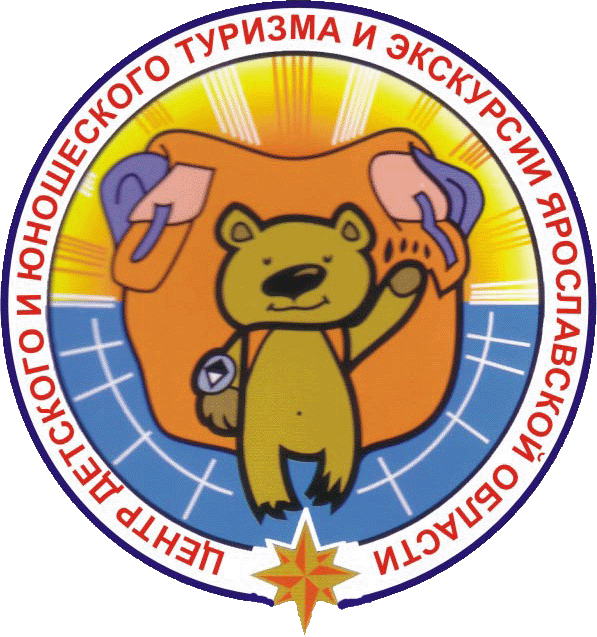 За нарушение требований к перевозке детей в ночное время: штраф на водителя – 5000 руб. или лишение прав на 4-6 месяцев, на должностное лицо – 50 000 руб., на юридическое лицо – 200 000 руб. 
За прочие нарушения правил организованной перевозке детей: на должностное лицо – 25 000 руб., на юридическое лицо – 100 000 руб.
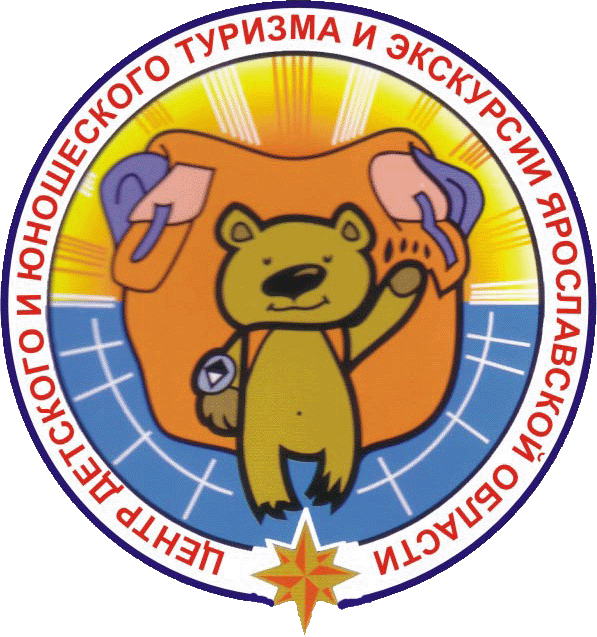 Спасибо за внимание!
ГОУ ДО ЯО «Центр детского и юношеского туризма и экскурсий»

(4852)24-30-89, 24-07-69
E-mail: untur@edu.yar.ru
Сайт: http://turist.edu.yar.ru